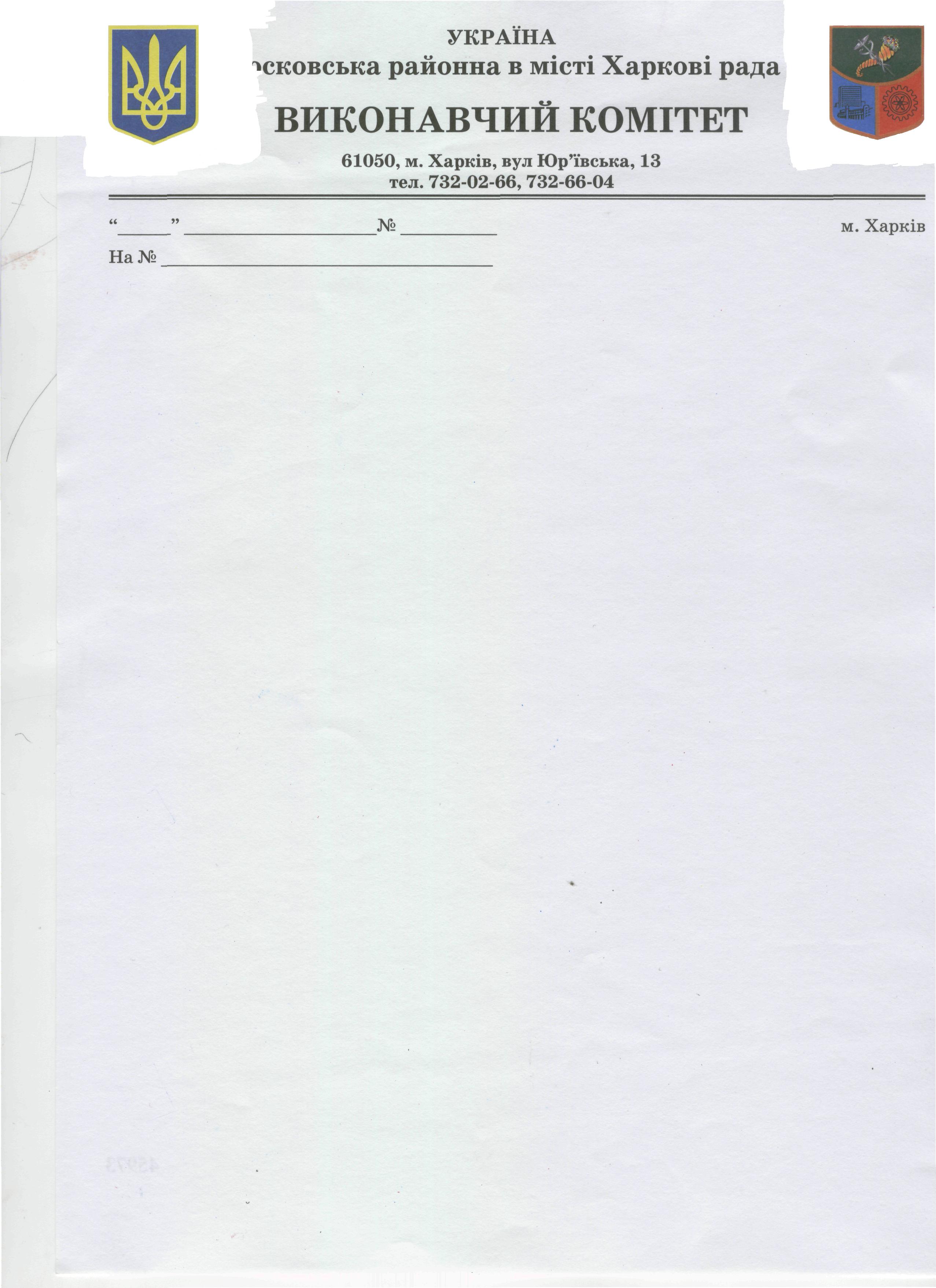 КОМУНАЛЬНИЙ ЗАКЛАД «ХАРКІВСЬКИЙ ЛІЦЕЙ № 56
ХАРКІВСЬКОЇ МІСЬКОЇ РАДИ»
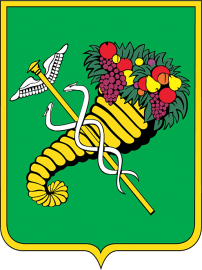 Всеукраїнський інтерактивний конкурс
«МАН-Юніор Дослідник»
Тема проєкту: «Козацькому роду – нема переводу»
Виконала: Тутова Марія Євгенівна
Комунальний заклад «Харківський ліцей №56 Харківської міської ради»,
учениця 7-А класу
Харківське територіальне відділення МАНУ, м. Харків
Керівники проєкту:  вчителі початкових класів комунального закладу «Харківський ліцей №56 Харківської міської ради» Мінеєва Світлана Василівна, Рудакова Олена Віталіївна.
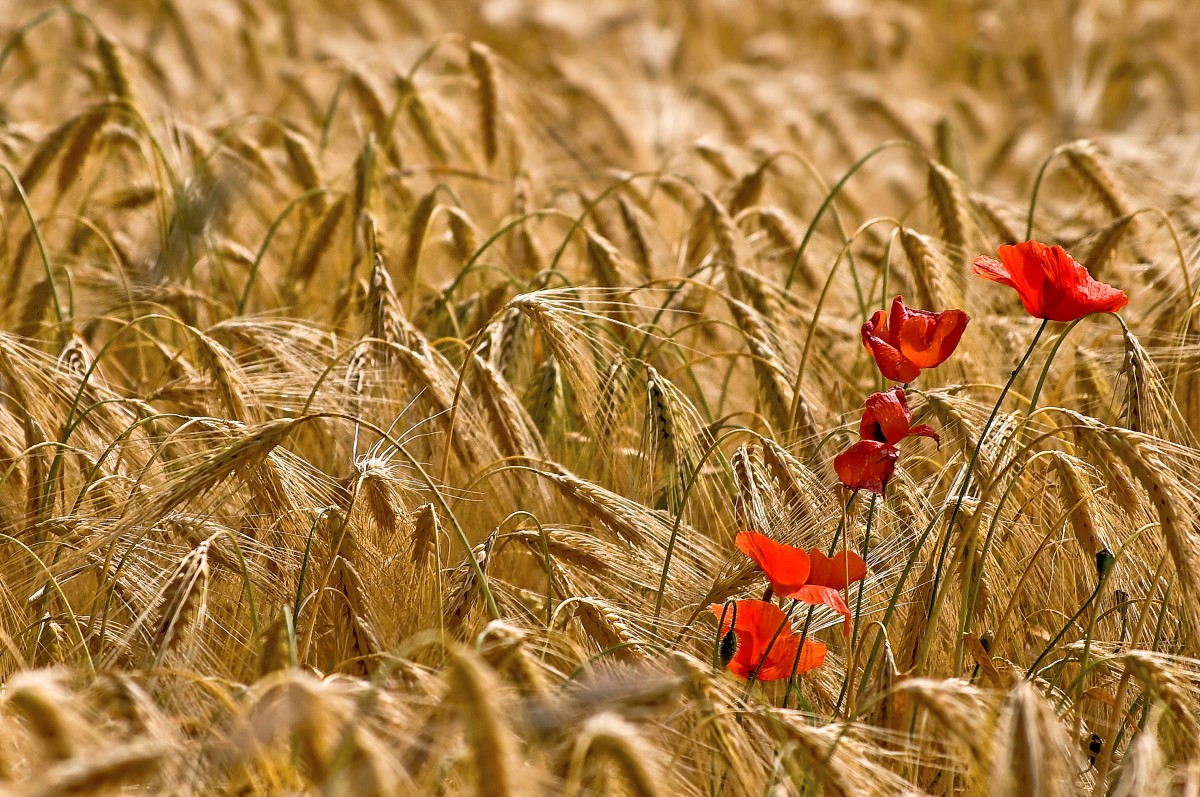 «Козацькому роду – нема переводу»


Хто не пам’ятає минулого, той не має майбутнього
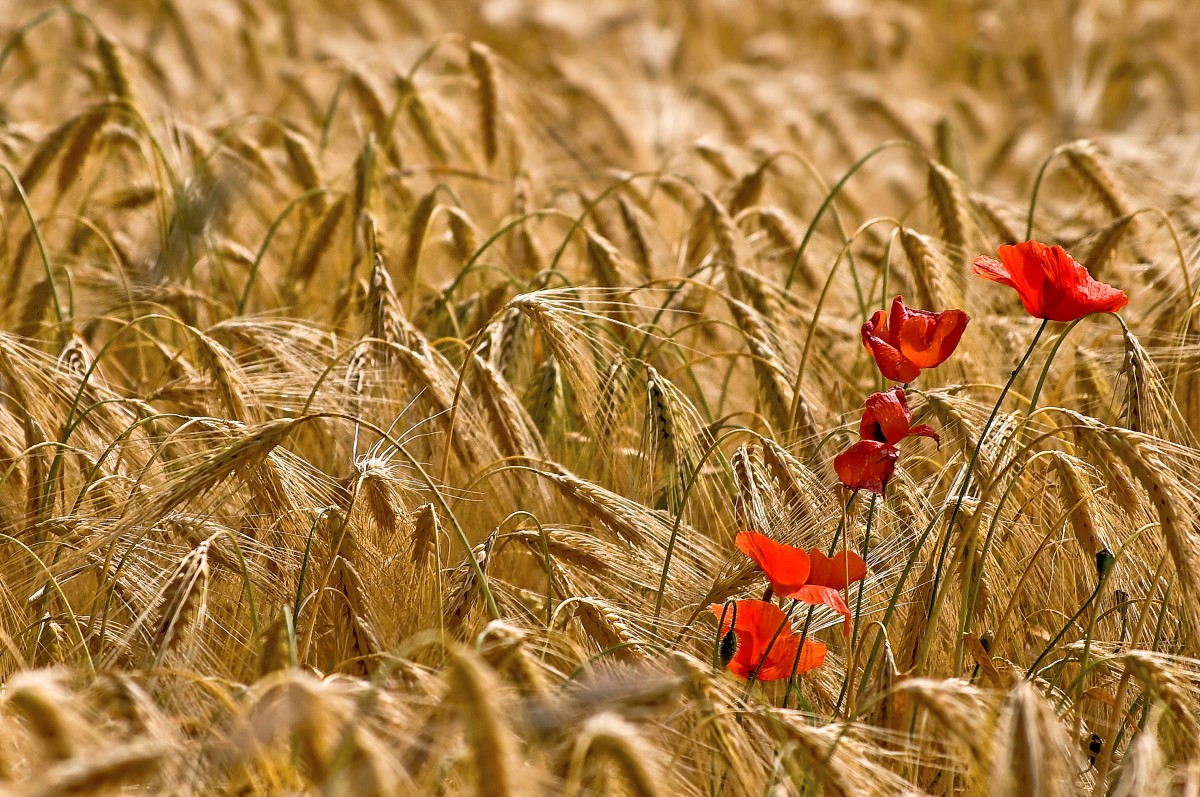 Мета проєкту:
Розширити знання про своє рідне місто
Ознайомитись з історією українського козацтва
Привернути увагу учнів ліцею до вивчення історичних пам’яток міста
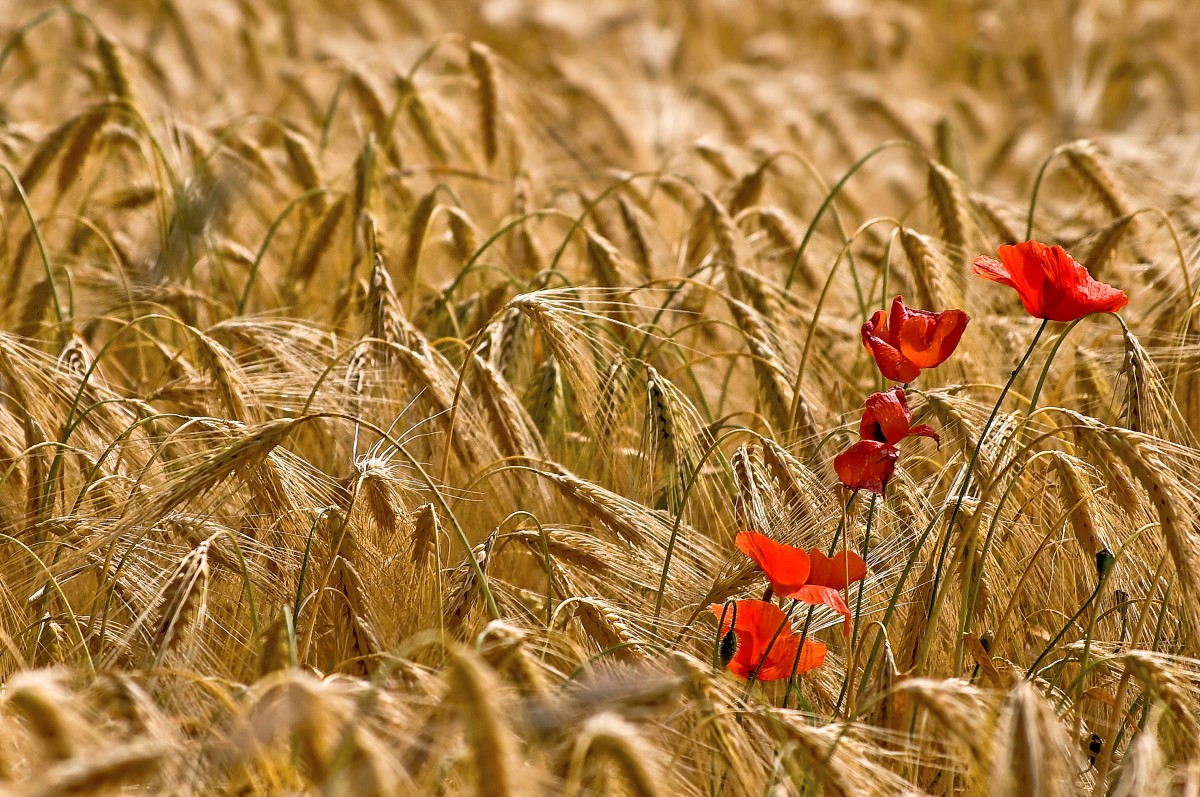 Завдання проєкту:

Ознакомитись з джерелами інформації
Розширити знання про своє рідне місто
Ознайомитись з історією українського козацтва
Ознайомитись з історичними пам’ятниками встановленими на честь відомих діячів українського козацтва в місті Харків
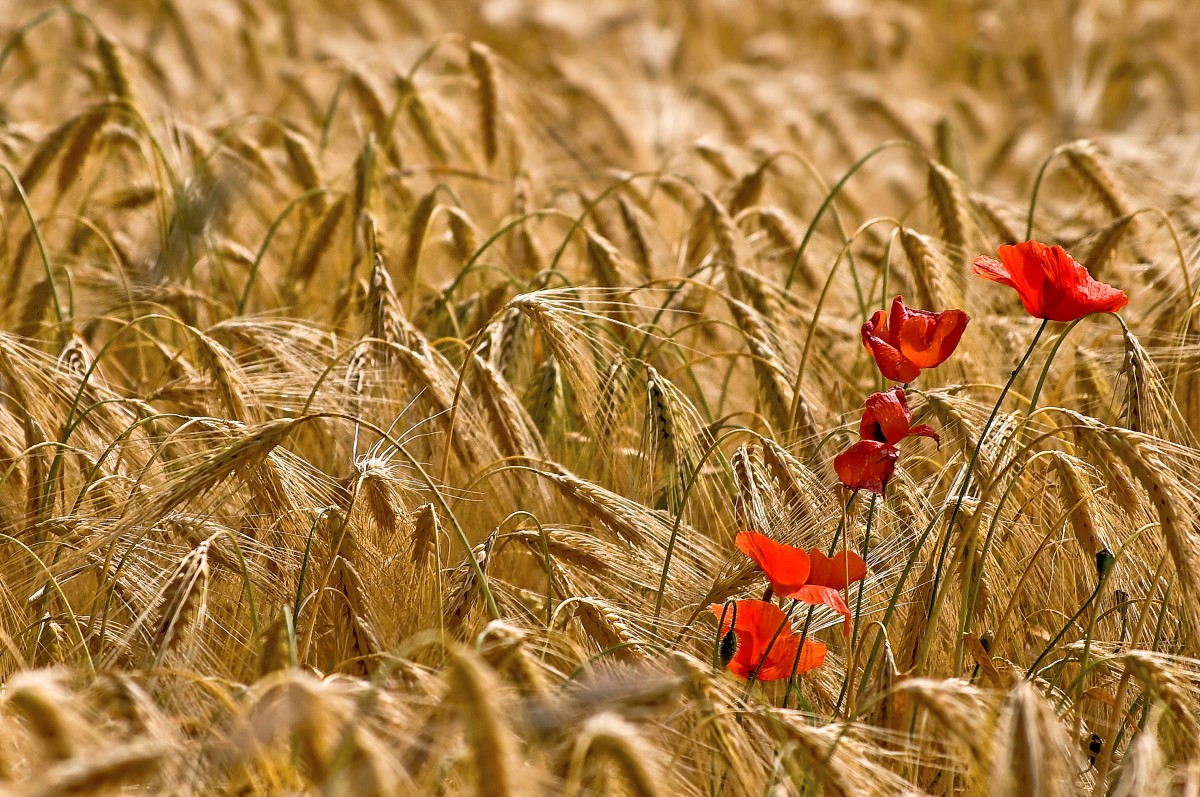 Шляхи реалізації проєкту:

Визначення теми проєкту, цілей та завдань
Пошук необхідної інформації
Спілкування  й співпраця  з членами  громадської організації «Окремого науково-освітнього центру Українського козацтва» імені Г.С. Сковороди
Розробка та створення презентацій
Підбиття підсумків проєкту
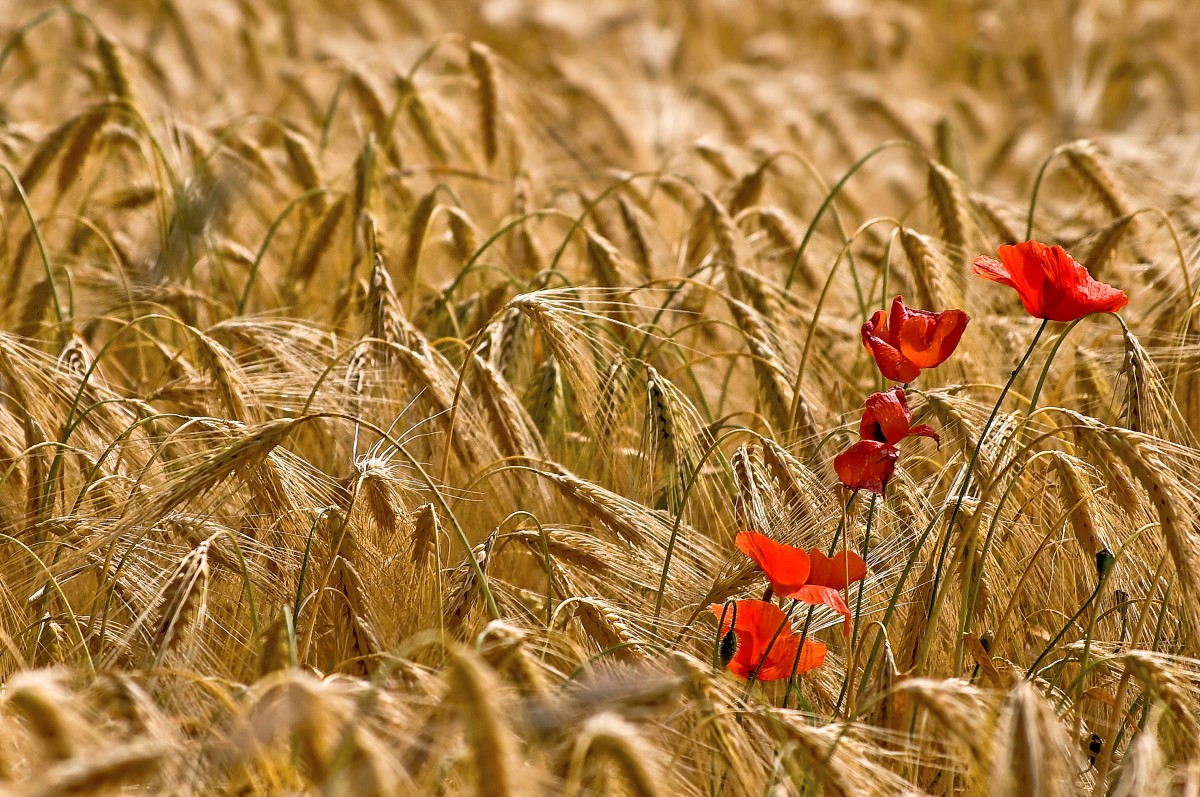 Власні спостереження проєкту:
шляхом практичної діяльності було доведено, що молодь України може дати надію на впевненість нашої держави у надійному зростаючому поколінні, яке вміє знаходити шляхи реалізації великих проблем суспільства через реальні дії маленьких громадян. Проєкт не дасть залишитися байдужими жодному жителю нашого міста, приверне увагу до актуальних проблем і змусить задуматися дорослих над шляхами їх вирішення.
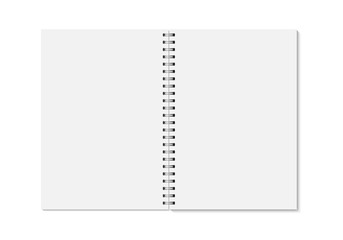 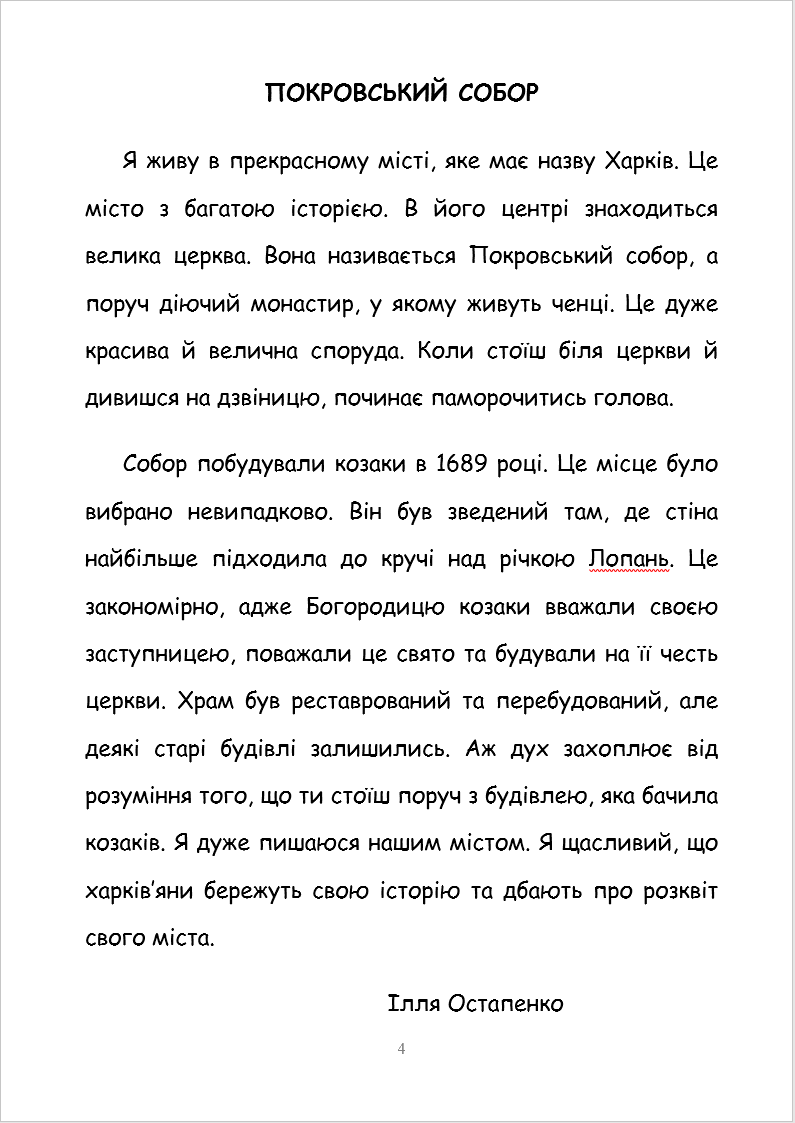 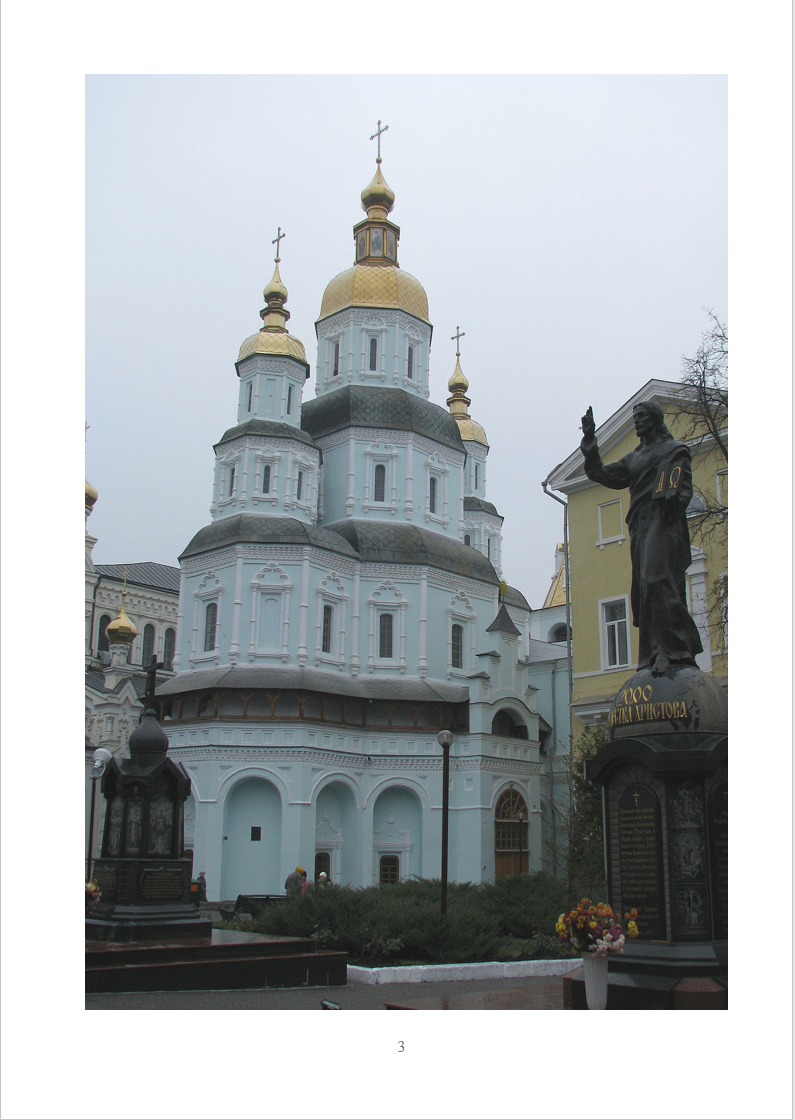 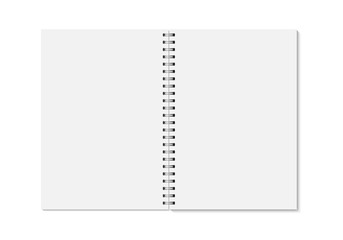 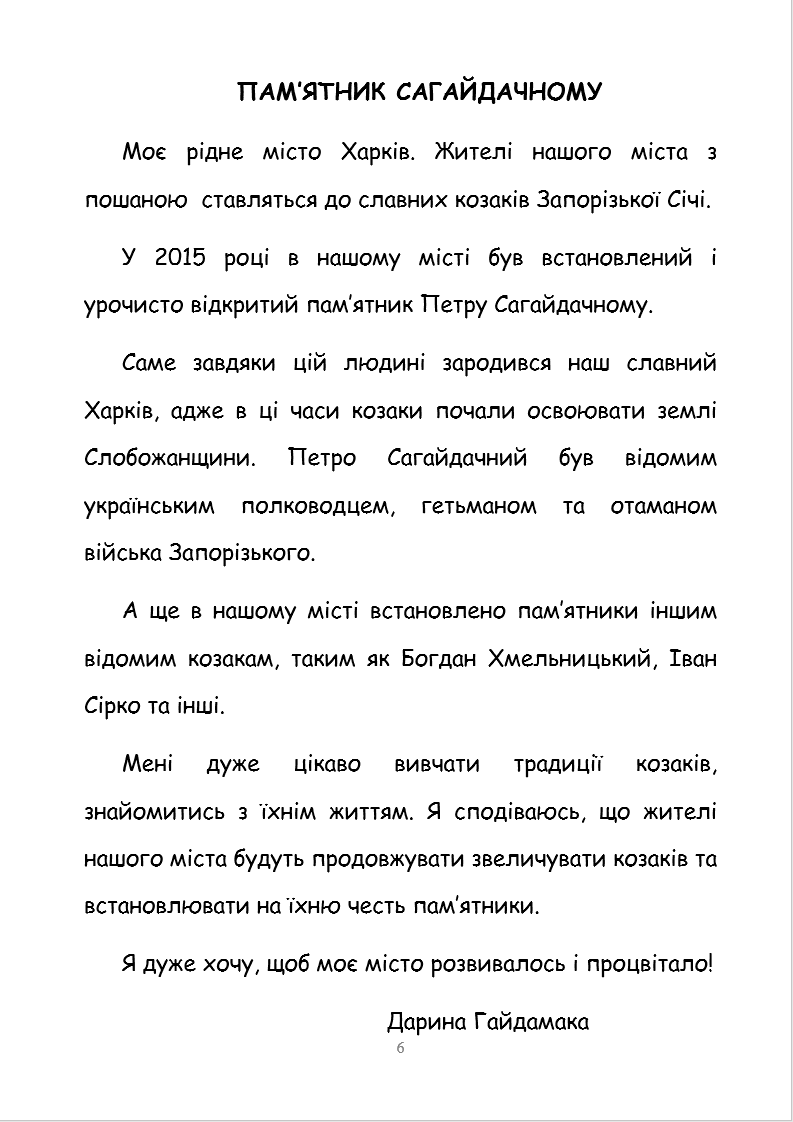 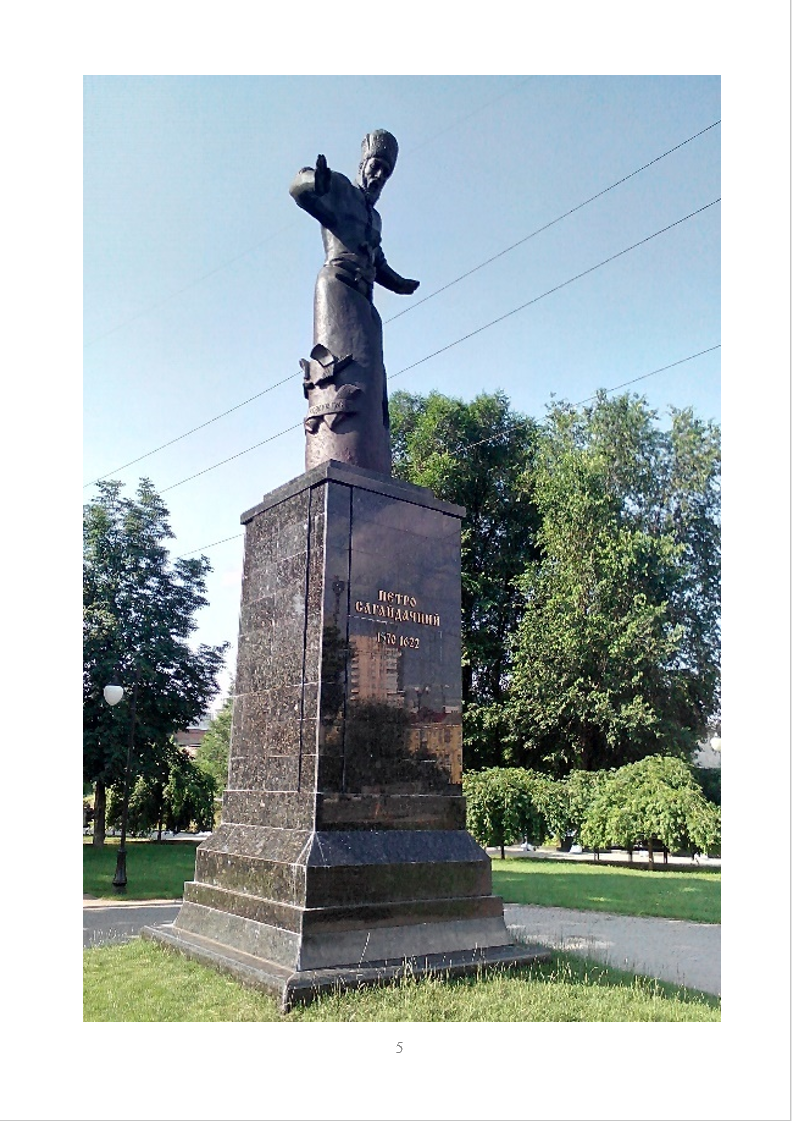 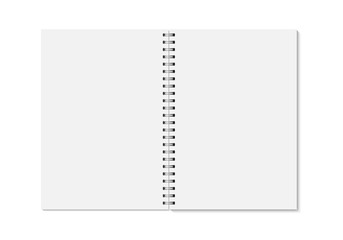 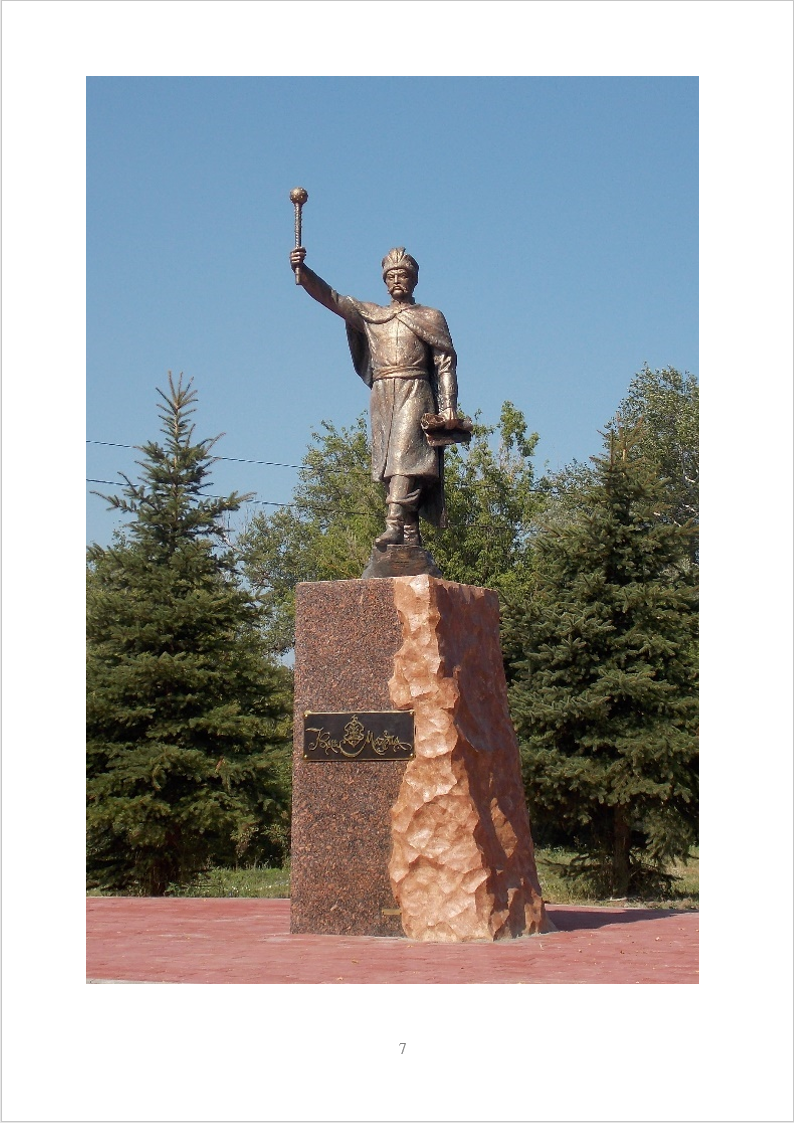 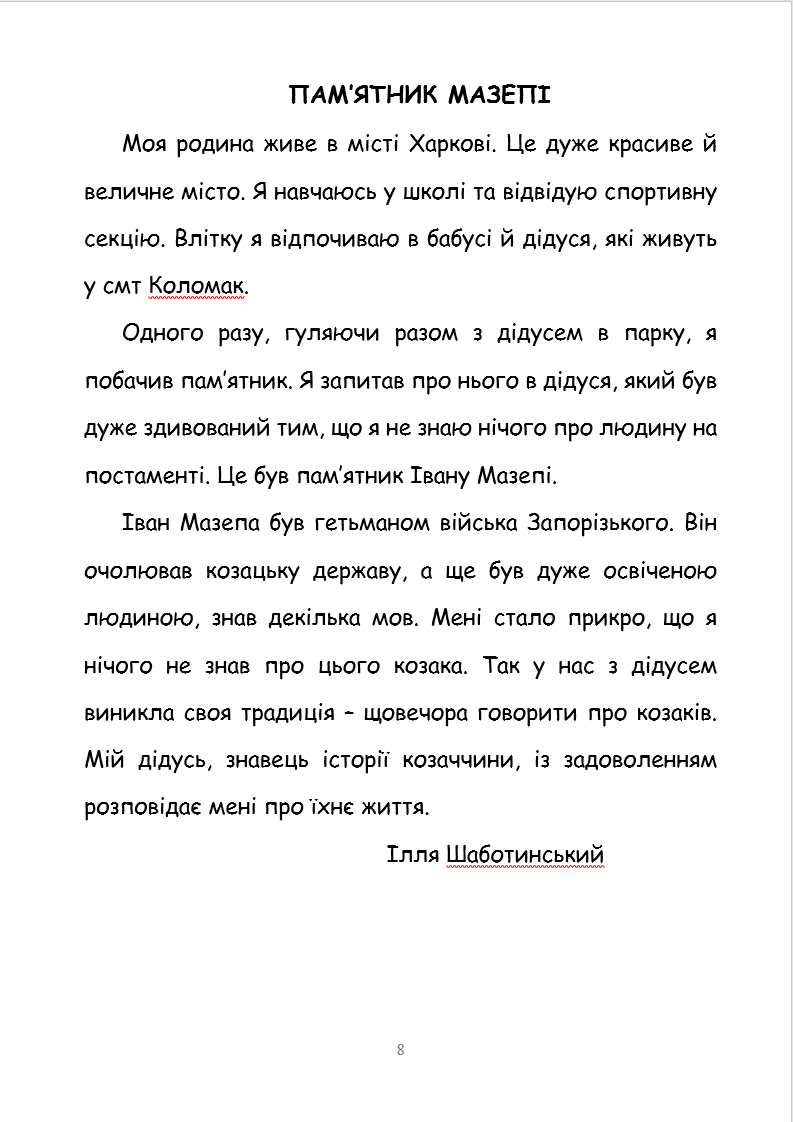 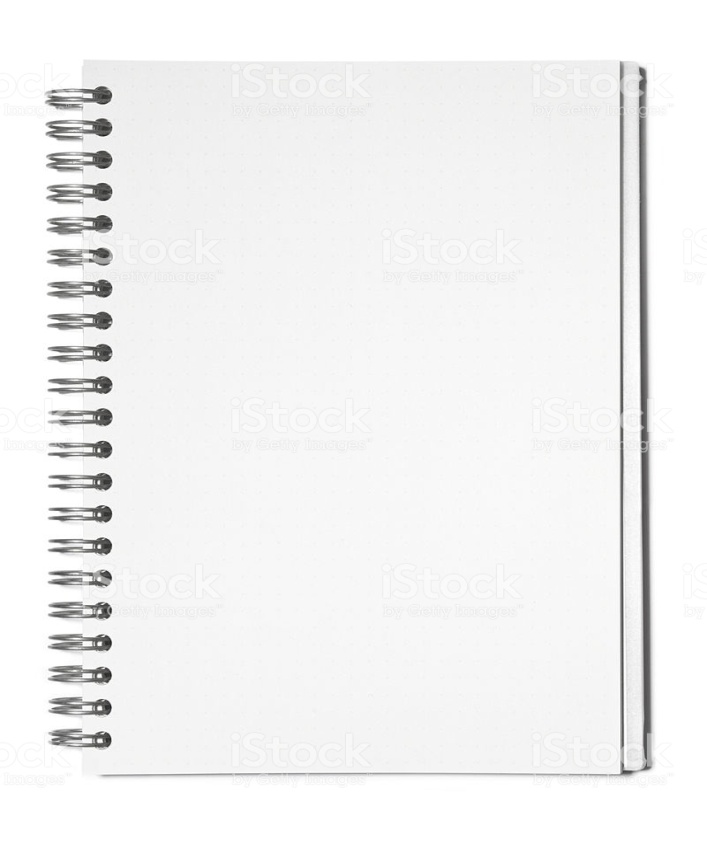 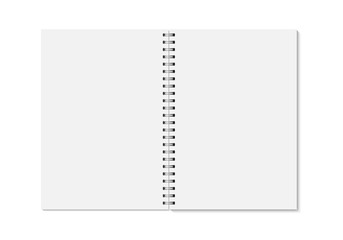 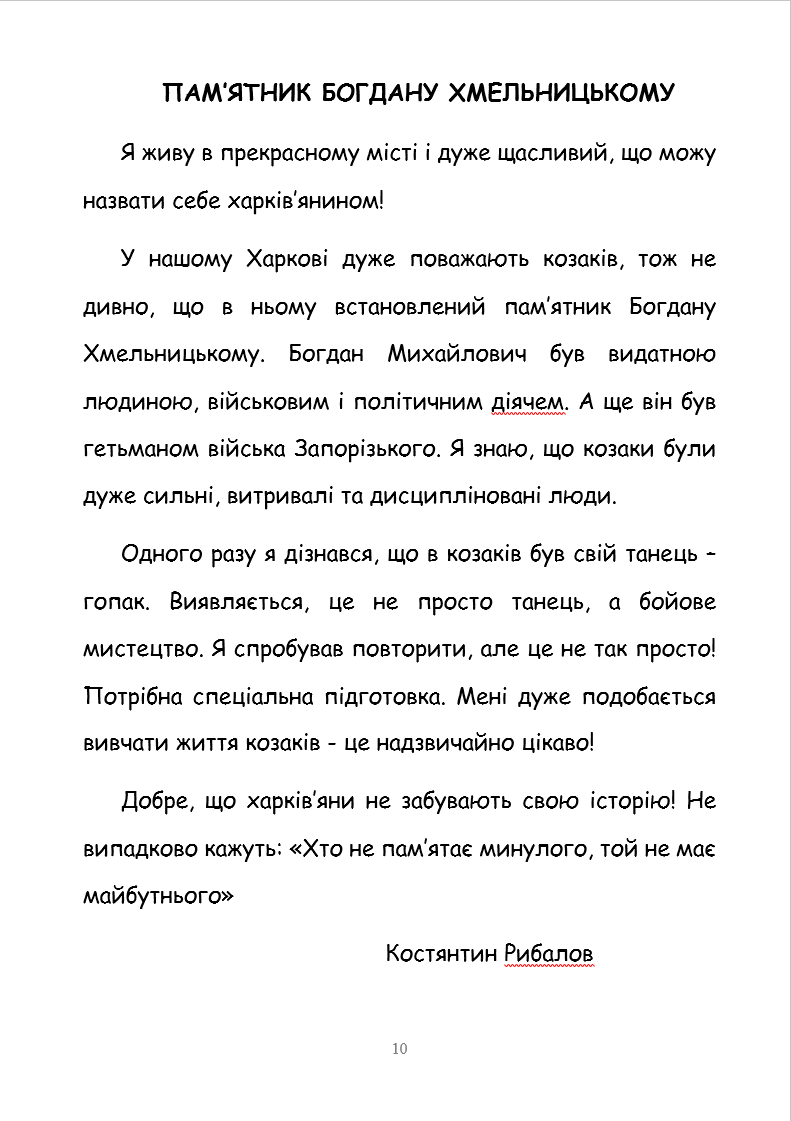 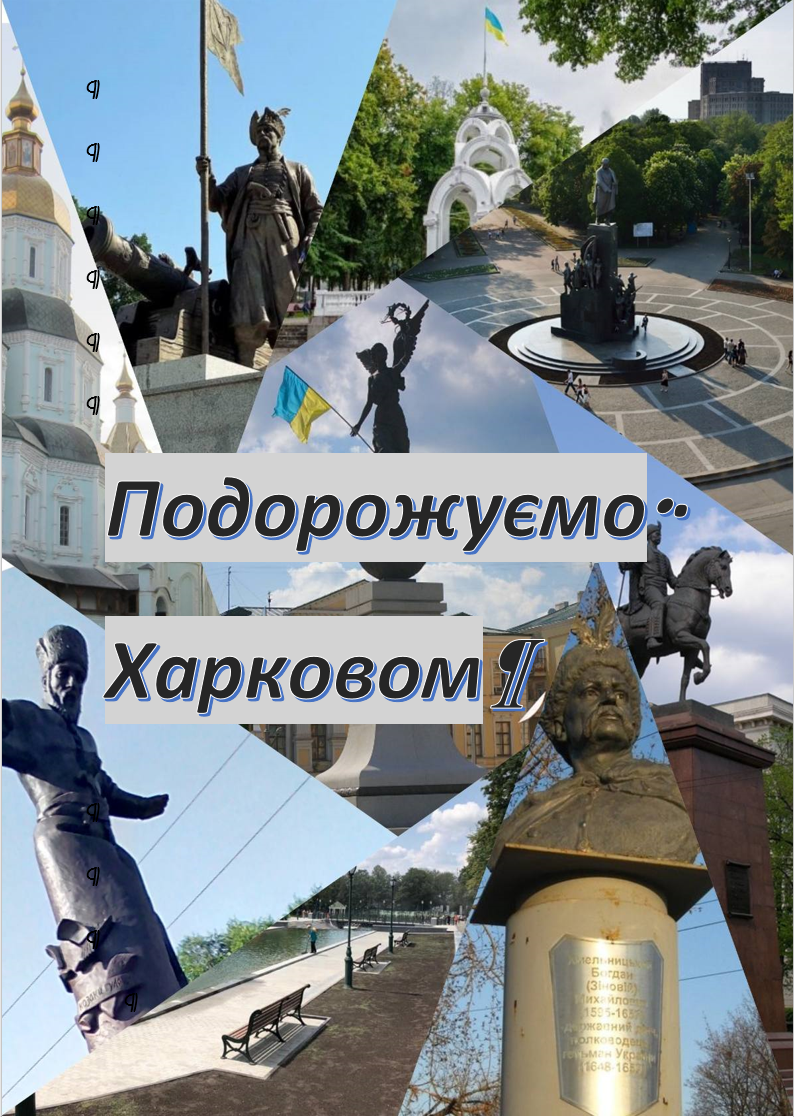 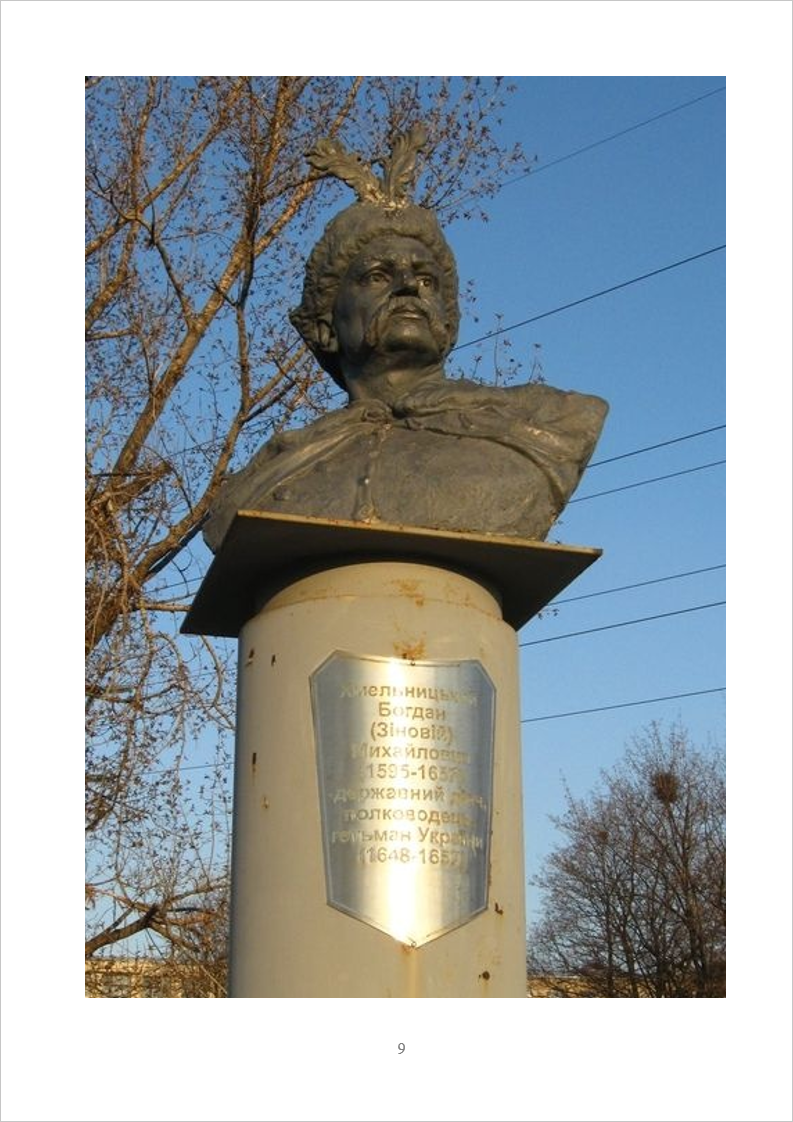 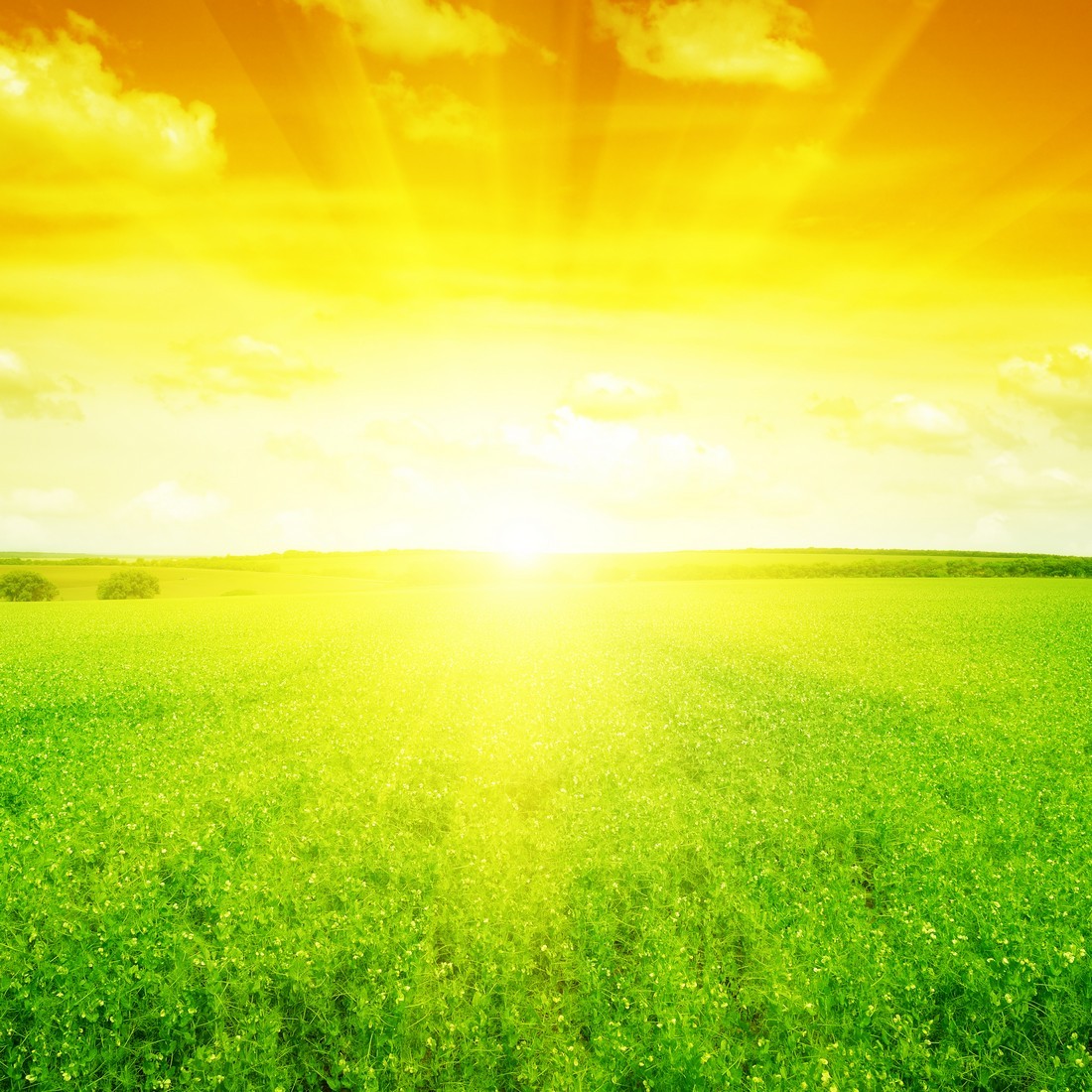 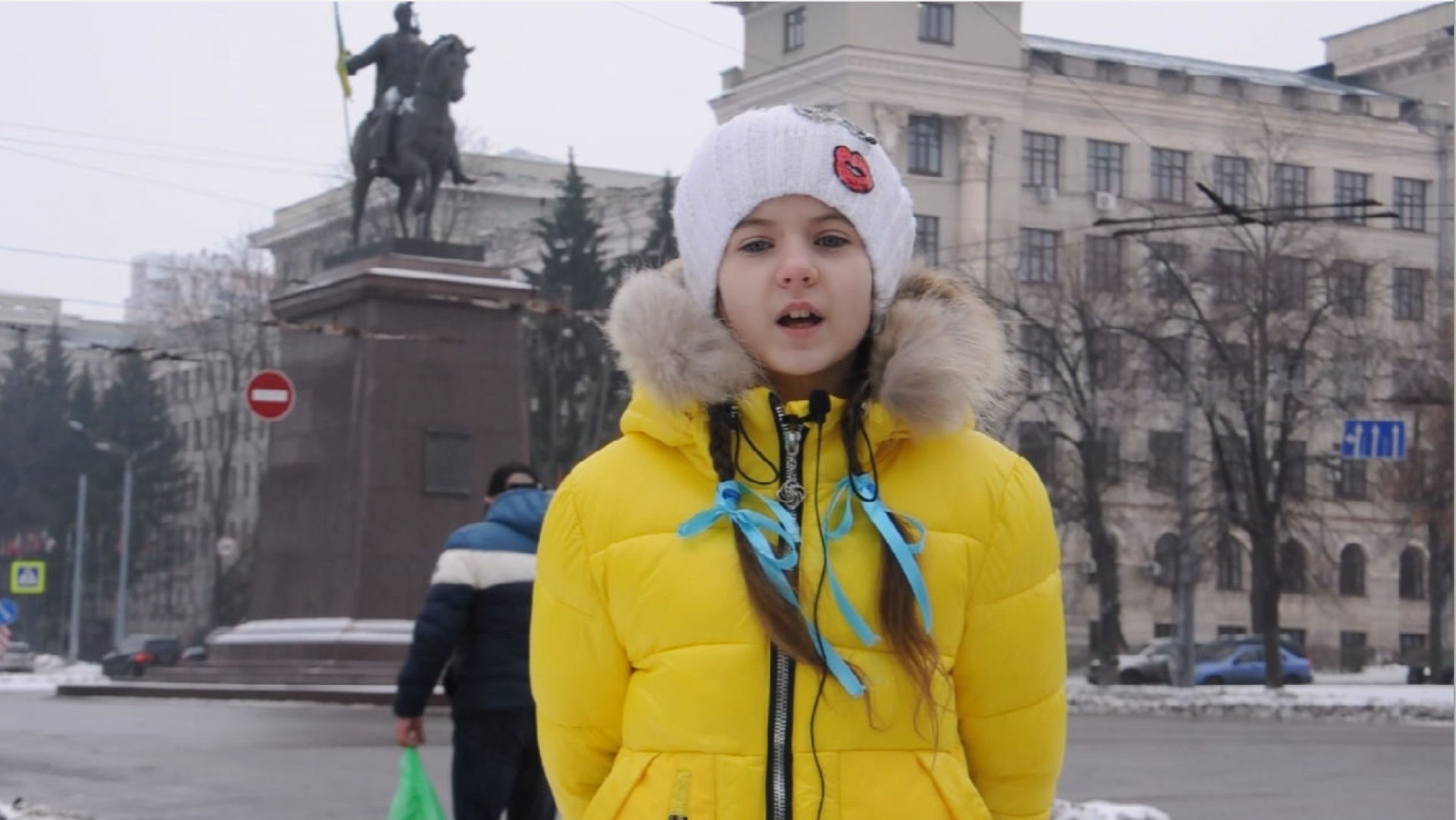 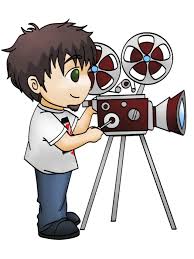 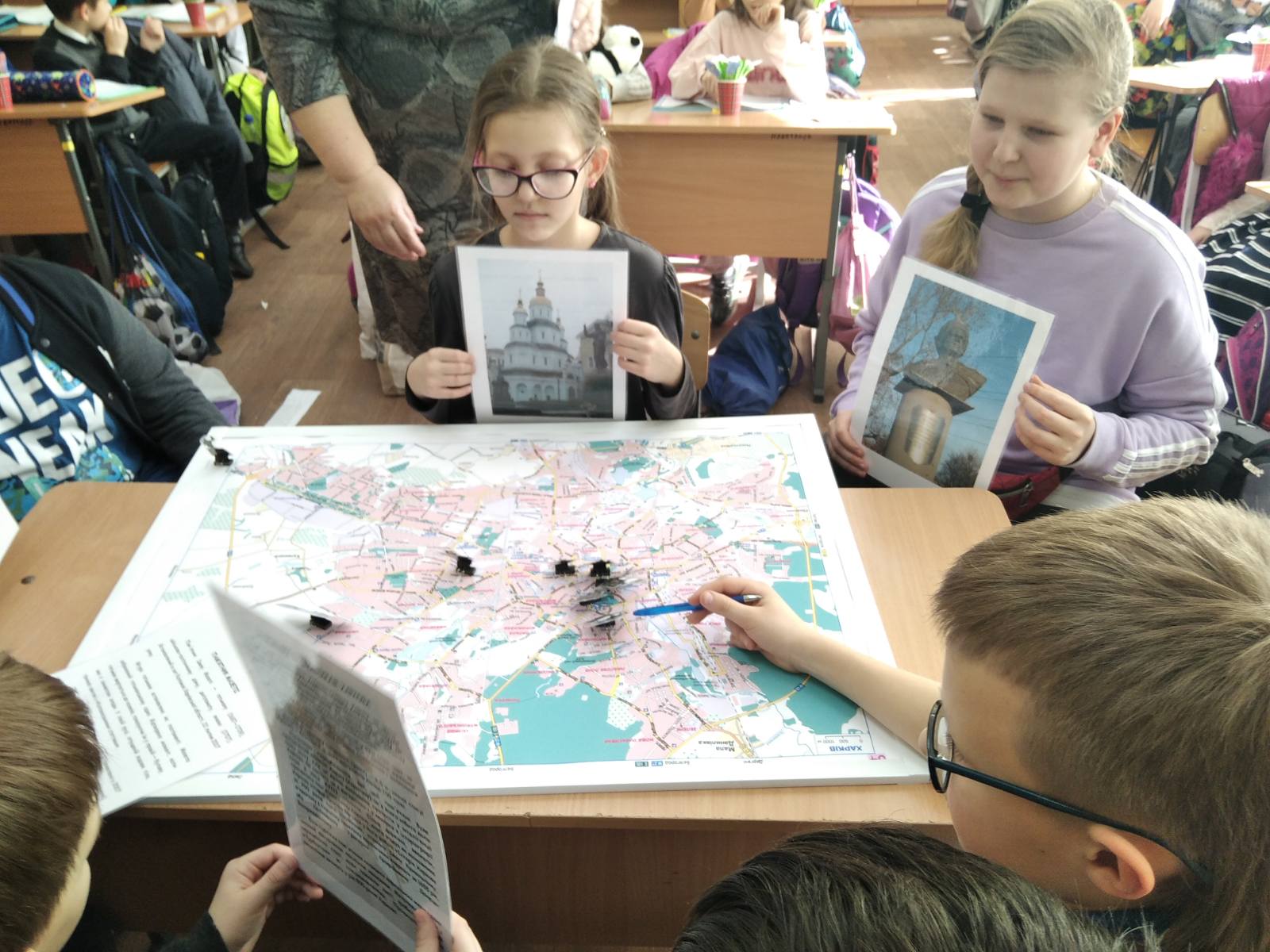 Квест-гра
«КОЗАЦЬКИМИ СТЕЖКАМИ ХАРКОВА»
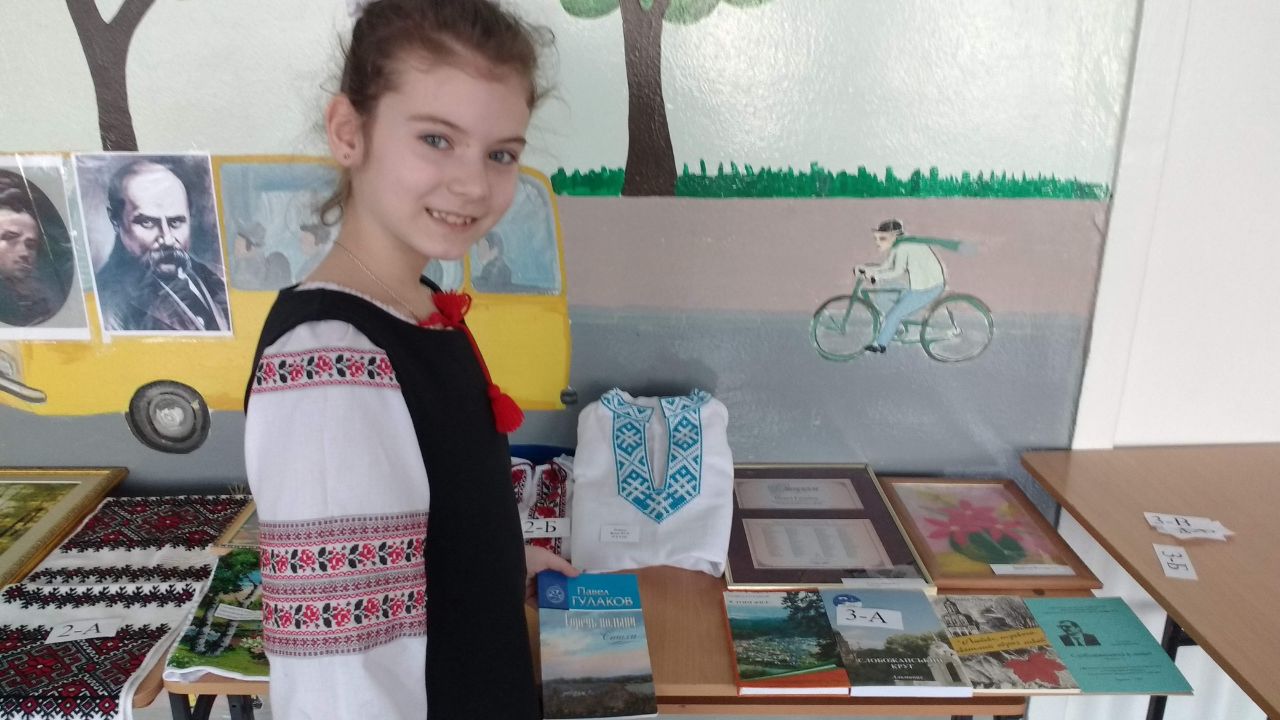 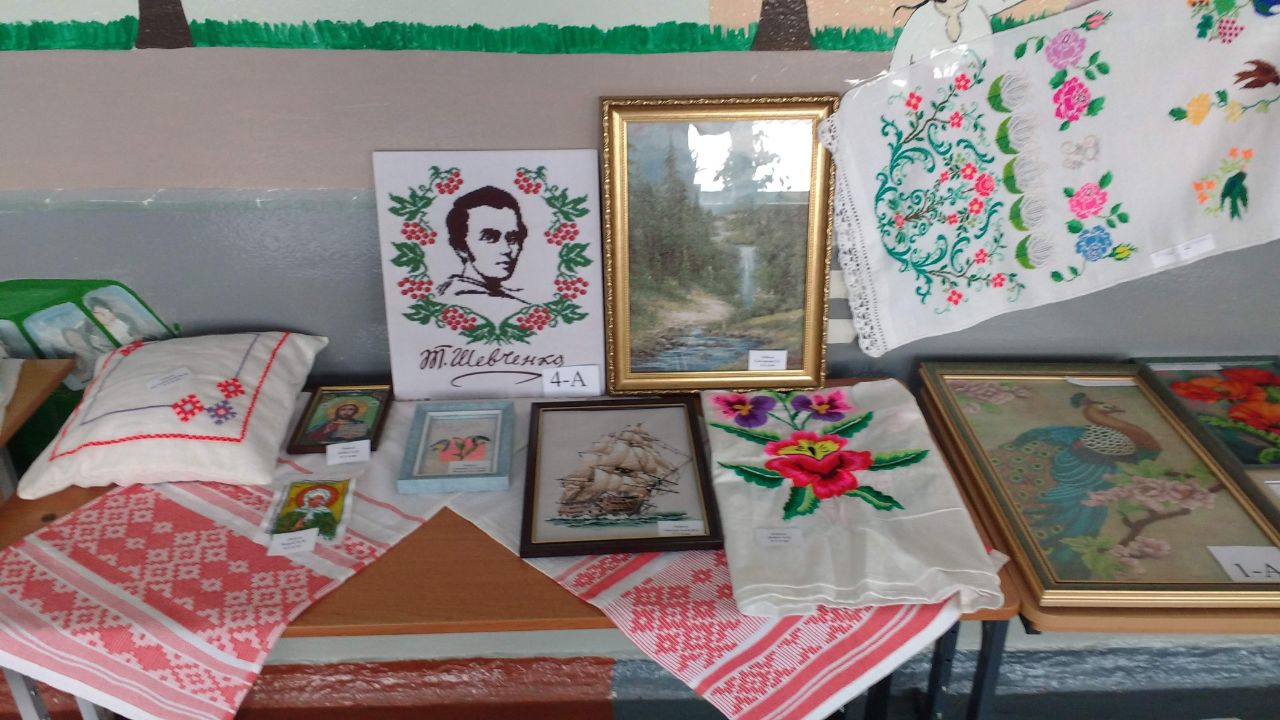 ВИСТАВКА: «ТРАДИЦІЇ МОЄЇ РОДИНИ»
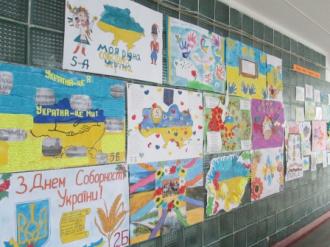 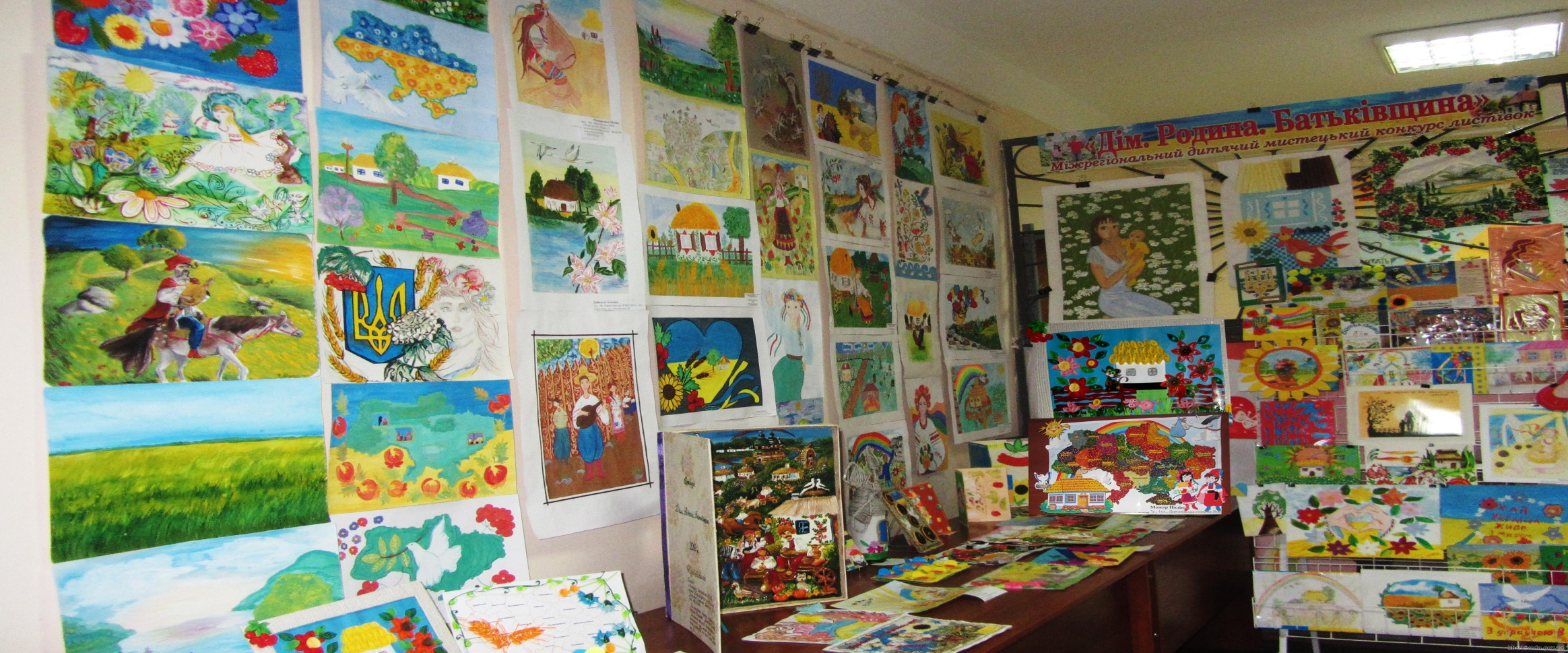 КОНКУРСИ  МАЛЮНКІВ
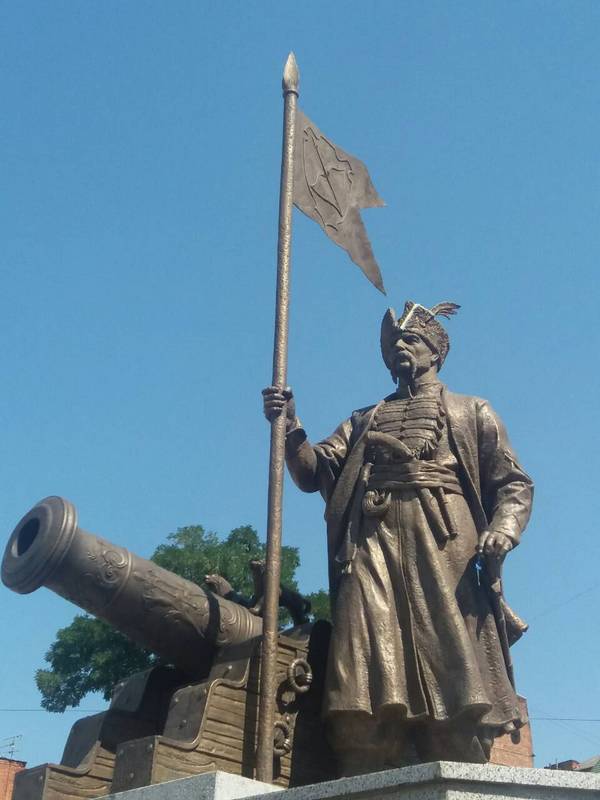 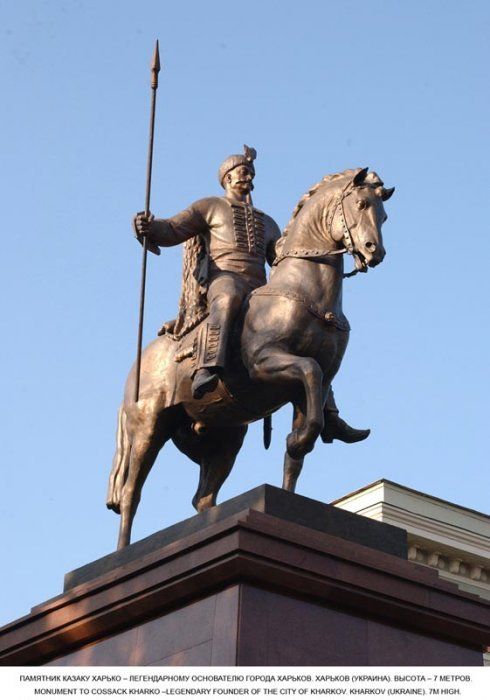 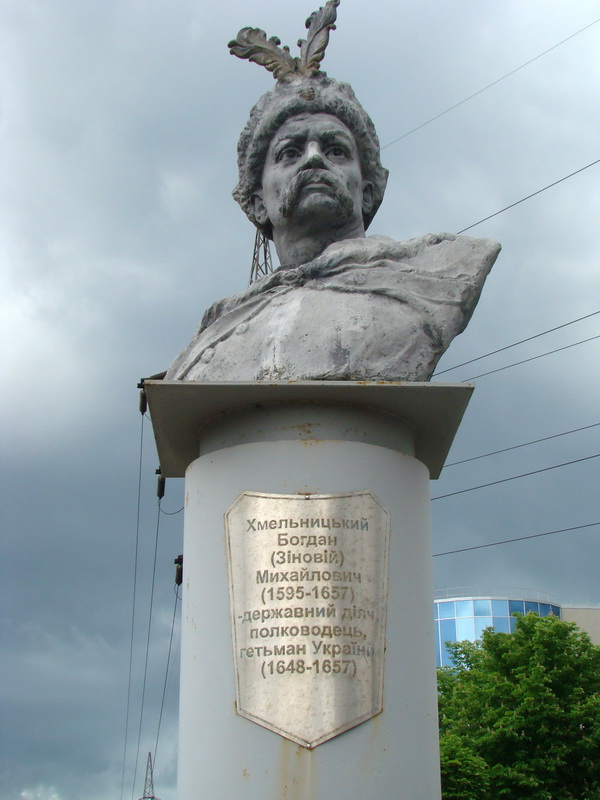 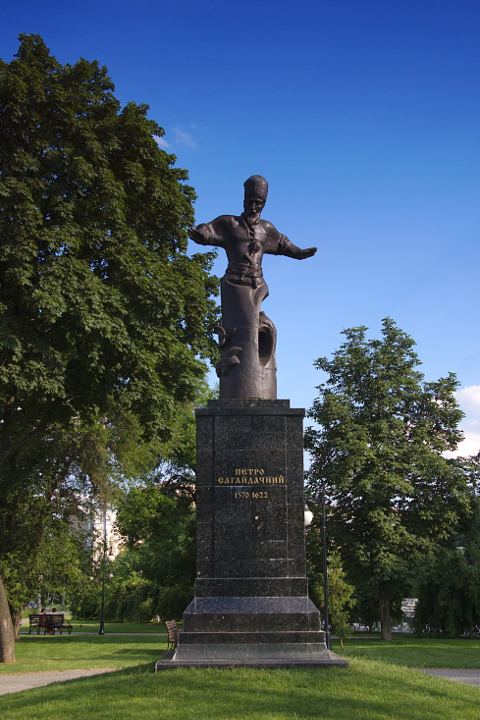 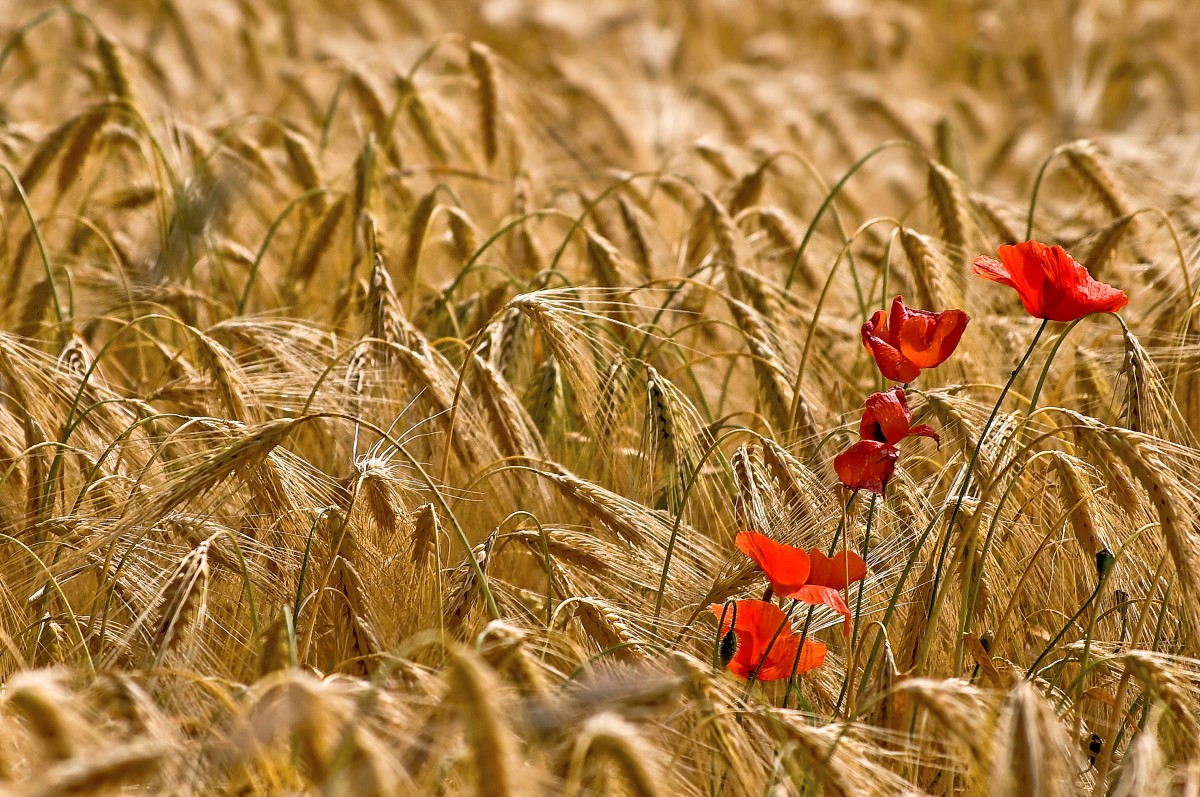 Висновки проєкту:

Ознайомились з історією українського козацтва.
Розширили знання про своє рідне місто
 Ознайомились з історичними пам’ятниками встановленими на честь відомих діячів українського козацтва в місті Харків
Створили квест-гру « Козацькими стежками Харкова»
На основі  зібраної інформації  зняли відео «Козацькому роду- нема переводу»
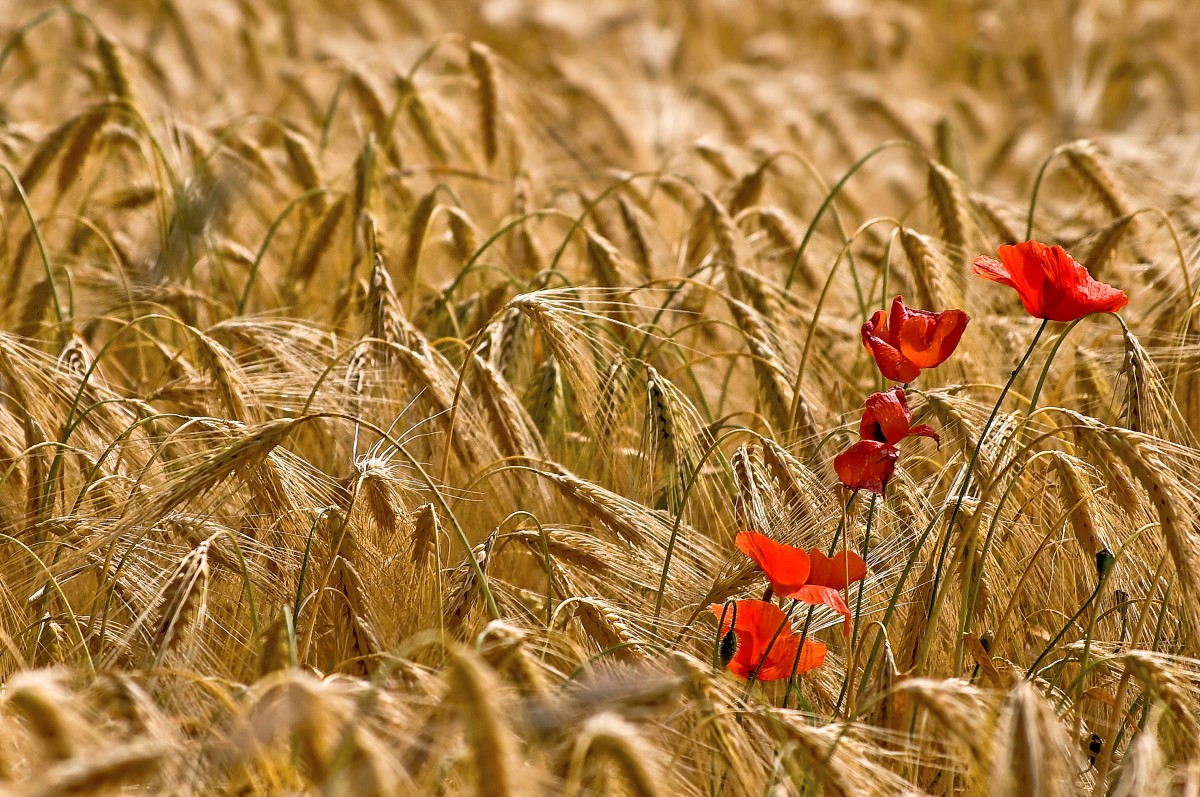 Список використаної літератури:

1.  Бабешко В. С. «Наш Харків»
2. Ісаєва О.О. Формування сучасного читача засобами медіаосвіти.Адреса з екрану: http://isaieva.kiev.ua/downl-f/prez-2-4-medosvita.pdfhttp://media.ippo.kubg.edu.ua/wpcontent/uploads/2014/08/isaeva_kreolizovanyj_tekst.doc
3. Історія міста Харкова: Навчальний посібник/ Упорядн. О. Є. Кононенко. – Х.:    Торнадо, 2001. – 128 с.
4.Концепція національно-патриотичкого виховання дітей та молоді 5.Книги для дітей про козаків     https://starylev.com.ua/tags/knygy-dlya-ditey-pro-kozakiv  https://starylev.com.ua/peremagayuchy-dolyu-kozacke-shchastya
5. Літературний Інтернет та сайти популярних в Україні дитячих періодичних видань: http://ababahalamaha.com.ua/uk/Головна_сторінка
6. П’ять цікавих козацьких легенд для дітейhttps://inlviv.in.ua/suspilstvo/statti/5-tsikavyh-kozatskyh-legend-dlya-ditej